Тема 9КОНТРОЛІНГ ПОВЕДІНКИ
9.1. Біхевіористичні корпоративні фінанси та контролінг поведінки. 
9.2. Система вимірювання результативності діяльності. 
9.3. Традиційні показники (прибуток та рентабельність) оцінювання ефективності діяльності, їхні недоліки під час оцінювання результатів діяльності підприємства.
9.4. Системи й моделі мотивації працівників
Біхевіористичні фінанси – напрямок фінансів, який досліджує вплив інформації на поведінку учасників ринку капіталів за різних умов з метою прогнозування та управління поведінкою учасників фінансових відносин. Таким чином, біхевіористичні фінанси здебільшого сконцентровані на дослідженні поведінки учасників ринку капіталів. Біхевіористичні корпоративні фінанси - це окремий підрозділ біхевіористичних фінансів, який вивчає процеси прийняття фінансових рішень на корпоративному рівні з урахуванням психологічних та ментальних особливостей учасників фін відносин.
Контролінг поведінки
Контролінг поведінки спрямований на аналіз, прогнозування й контроль поведінки учасників фінансових відносин, а також на впровадження методичного інструментарію, що змушує агентів діяти та ухвалювати рішення відповідно до визначених цільових орієнтирів підприємства.
Служби контролінгу аналізують процеси ухвалення фінансових рі-шень для прогнозування поведінки менеджменту, персоналу, інвесторівта інших учасників фінансових відносин із урахуванням певних психоло-гічних особливостей поведінки індивідуумів, котрі визначають рівень до-віри чи недовіри, песимізм чи оптимізм, схильність до ризику.
У процесі фінансово-економічних взаємовідносин деякі суб'єкти цихвідносин мають більше інформаційного забезпечення, ніж інші, унаслідокчого можуть отримати додатковий дохід, так звану інформаційну ренту.Ця ситуація може призвести до конфлікту інтересів і виявитися в інфор-маційній асиметрії.
Сутність асиметрії інформації полягає в тому, що суб'єкти підприємництва, які функціонують на певному ринку і є потенційними або реальними діловими партнерами, мають нерівноцінну або асиметричну інформацію щодо підприємницького проєкту та умов його реалізації, якості та вартості предмета угоди, рівня підприємницького ризику, пов'язаного з участю в реалізації проєкту та виконанням певних договірних зобов'язань, іншими сприятливими чи несприятливими чинниками, які можуть вплинути на ефективність угоди.
Асиметрія інформації відрізняється від повноти інформації. І асиметрія, і повнота є характеристиками інформації, проте асиметрія – це характеристика нерівномірності інформації між суб'єктами, тоді як неповнота характеризує наявний обсяг інформації відносно її вичерпного, необхідного і достатнього обсягу.
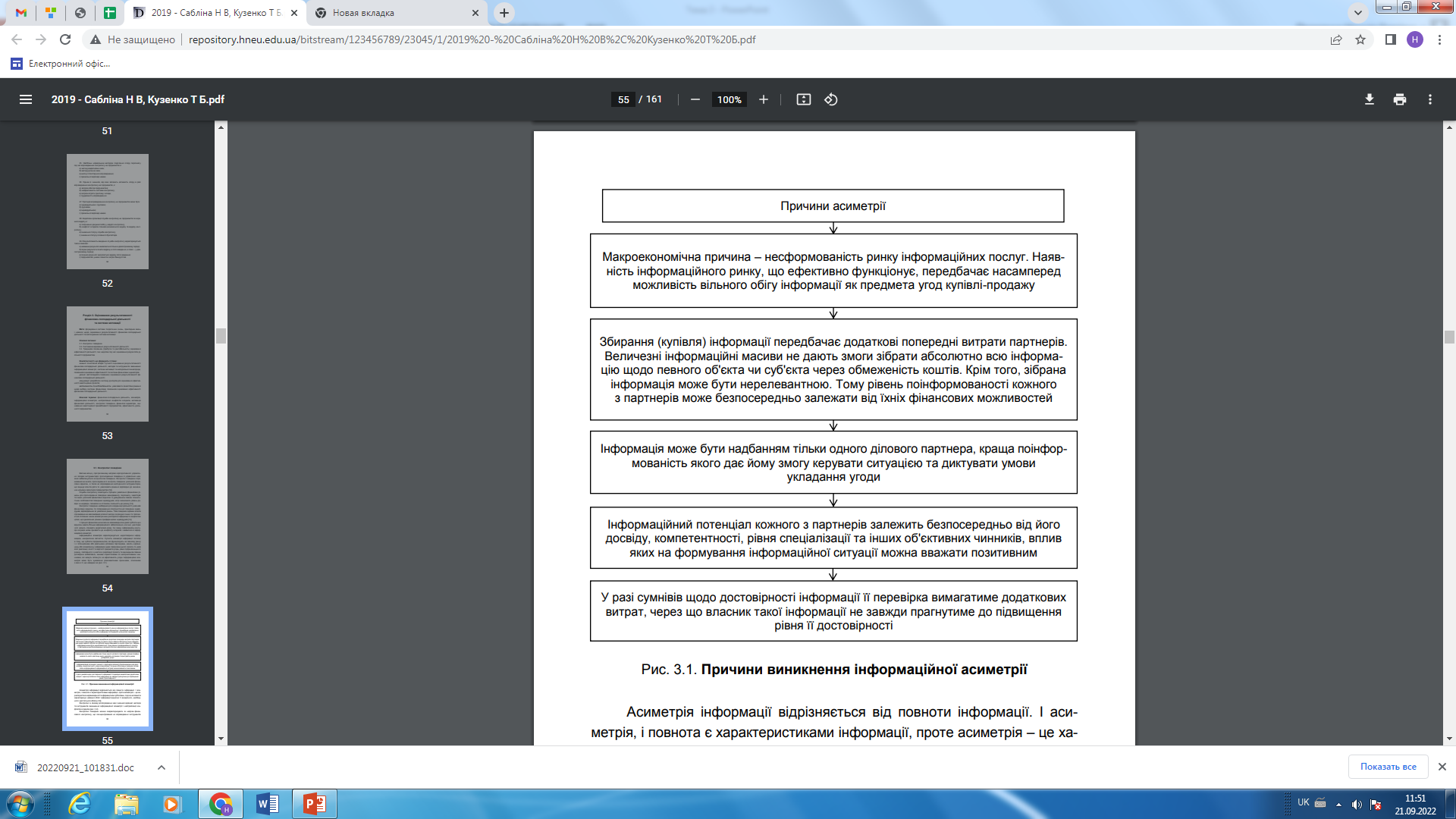 Контролінг поведінки можна охарактеризувати як напрям фінансового контролінгу, що сконцентрований на впровадженні інструментів управління поведінкою учасників фінансових відносин (менеджмент, персонал, інші типи агентів) із метою забезпечення ефективності фінансовихрішень та зменшення агентських витрат.
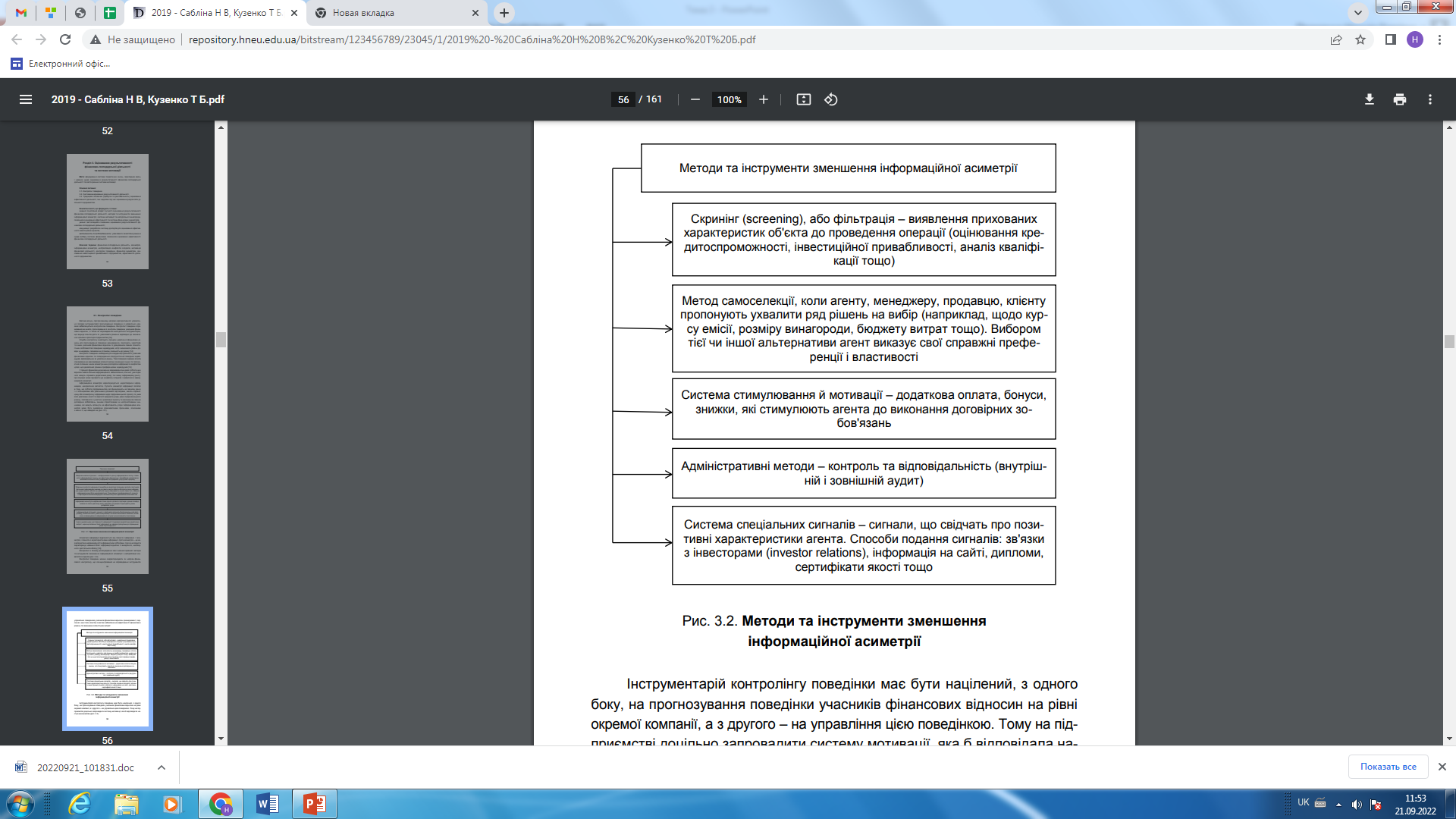 Інструментарій контролінгу поведінки має бути націлений, з одного боку, на прогнозування поведінки учасників фінансових відносин на рівні окремої компанії, а з другого – на управління цією поведінкою. Тому на підприємстві доцільно запровадити систему мотивації, яка б відповідала наступним вимогам (рис. )
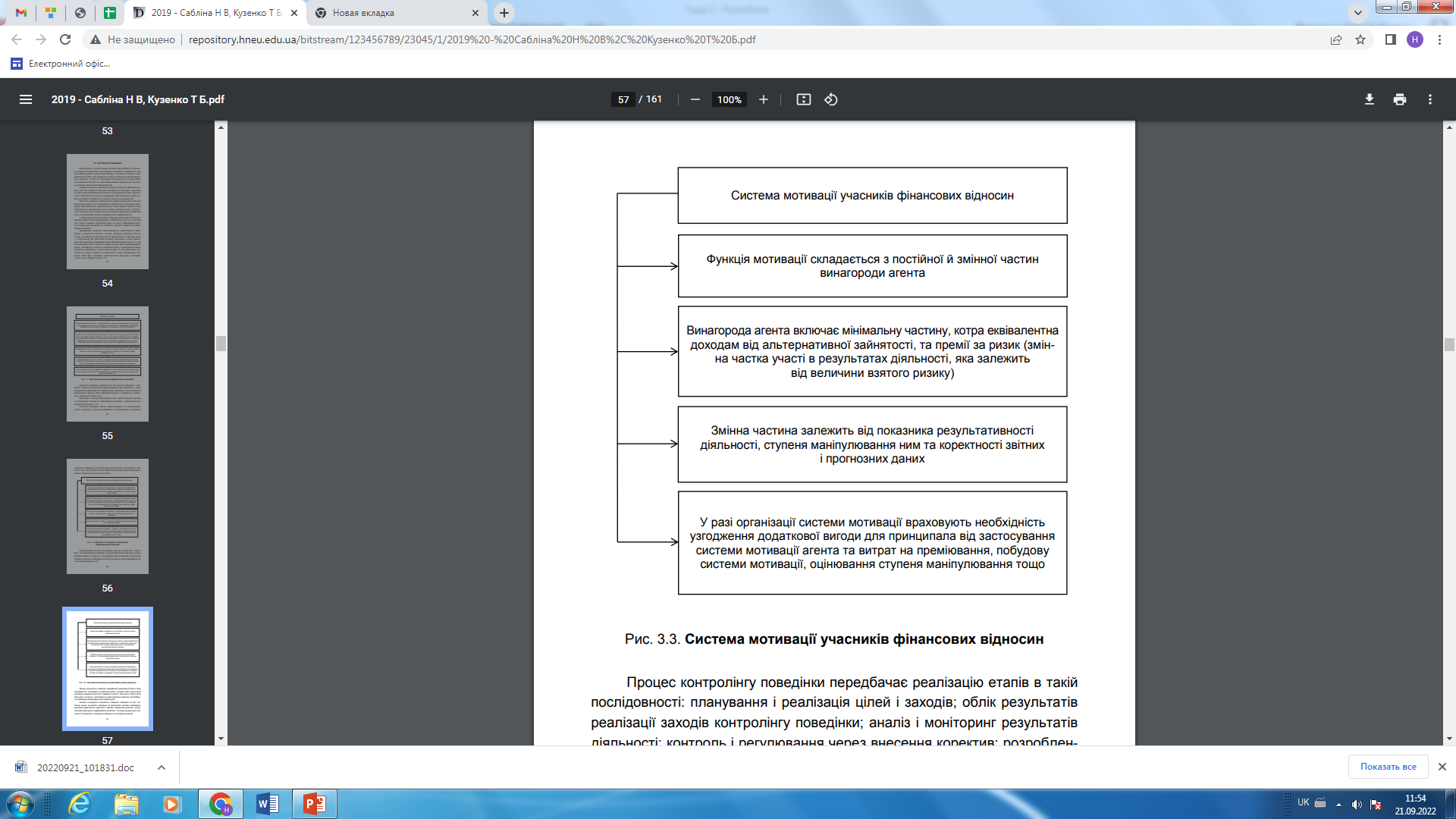 Процес контролінгу поведінки передбачає реалізацію етапів в такій послідовності: планування і реалізація цілей і заходів; облік результатів реалізації заходів контролінгу поведінки; аналіз і моніторинг результатів діяльності; контроль і регулювання через внесення коректив; розроблення необхідних рекомендація для керівництва. 
Основні інструменти контролінгу поведінки наведено на рис. 3.4.
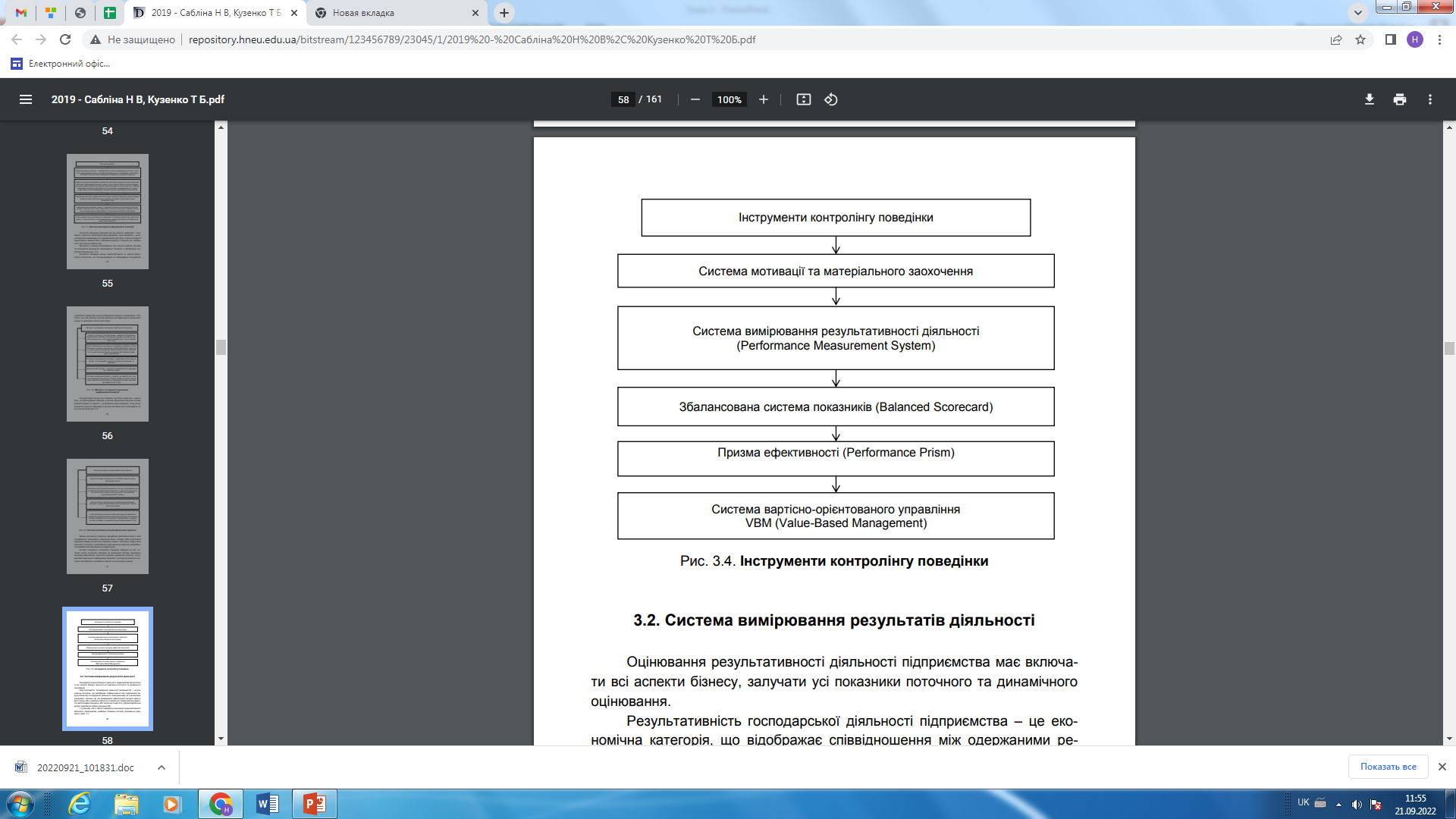 8.2. Система вимірювання результатів діяльності
Результативність господарської діяльності підприємства – це економічна категорія, що відображає співвідношення між одержаними результатами від господарської діяльності та витраченими на її досягнення ресурсами, причому під час вимірювання ефективності ресурси можуть бути подані або в певному обсязі за їх первісною (переоціненою) вартістю (застосовувані ресурси), або частиною їх вартості у формі виробничих витрат (виробничо-спожиті ресурси).
В економіці під показниками розуміють абсолютні й відносні величини, які відображають ті чи інші економічні реалії господарської діяльності підприємства. Як правило, показники не слугують безпосередньо цілям контролінгу, в зв’язку з чим у багатьох випадках необхідні їх відбір, систематизація та доповнення. Для того, щоб показники були застосовні для контролінгу, вони повинні відображати стан та результати діяльності якої-небудь галузі підприємства, володіти актуальністю, компактністю, динамічністю, орієнтувати на прогнозування, допускати порівняння.
			Наприклад, розрізняють логіко-дедуктивні та емпірико-індуктивні системи показників.
В основі логіко-дедуктивних систем лежить конкретний показник верхнього рівня, який поступово в певній послідовності розкладається на показники більш низького рівня, котрі знаходяться в змістовному зв’язку з основним показником. 
			Логіко-дедуктивні системи показників вважаються універсальними і застосовними для всіх цілей планування, контролю та управління як підприємства в цілому, так і його частин в залежності від фази процесу планування.
			Досить широко розповсюджені логіко-дедуктивні системи: Du  Pont, Pyramid Structure of Ratios, ZVEI, система показників RL
Система Pyramid Structure of Ratios запропонована Британським інститутом менеджменту в першу чергу для порівняння показників діяльності підприємств. Коефіцієнтом верхнього рівня в системі також є ROI. Виходячи з основної ідеї системи, показники формуються на основі віднесення різних позицій до обороту, що веде до обмеження інформативності величин, які не залежать від обороту. 
			Ключовий показник – рентабельність власного капіталу (Return On Equity, ROE). Складається з двох блоків: аналізу зростання та структурного аналізу. Серед основних показників аналізу зростання виділяють: обсяг замовлень та продажу, додану вартість, чисельність персоналу, тощо. Структурний аналіз виходить із показників результативності та ризику.
Система ZVEI розроблена Центральним союзом електротехнічної промисловості Німеччини і використовується в цілях планування, горизонтального економічного аналізу (у часовому аспекті), а також для порівняння різних підприємств. ZVEI складається з двох крупних блоків: аналізу зростання (портфель замовлень, оборот, показник КФ та ін.) і структурного аналізу показників результативності і ризику (показники рентабельності, обороту і прибутку, структури капіталу, зв’язування капіталу).
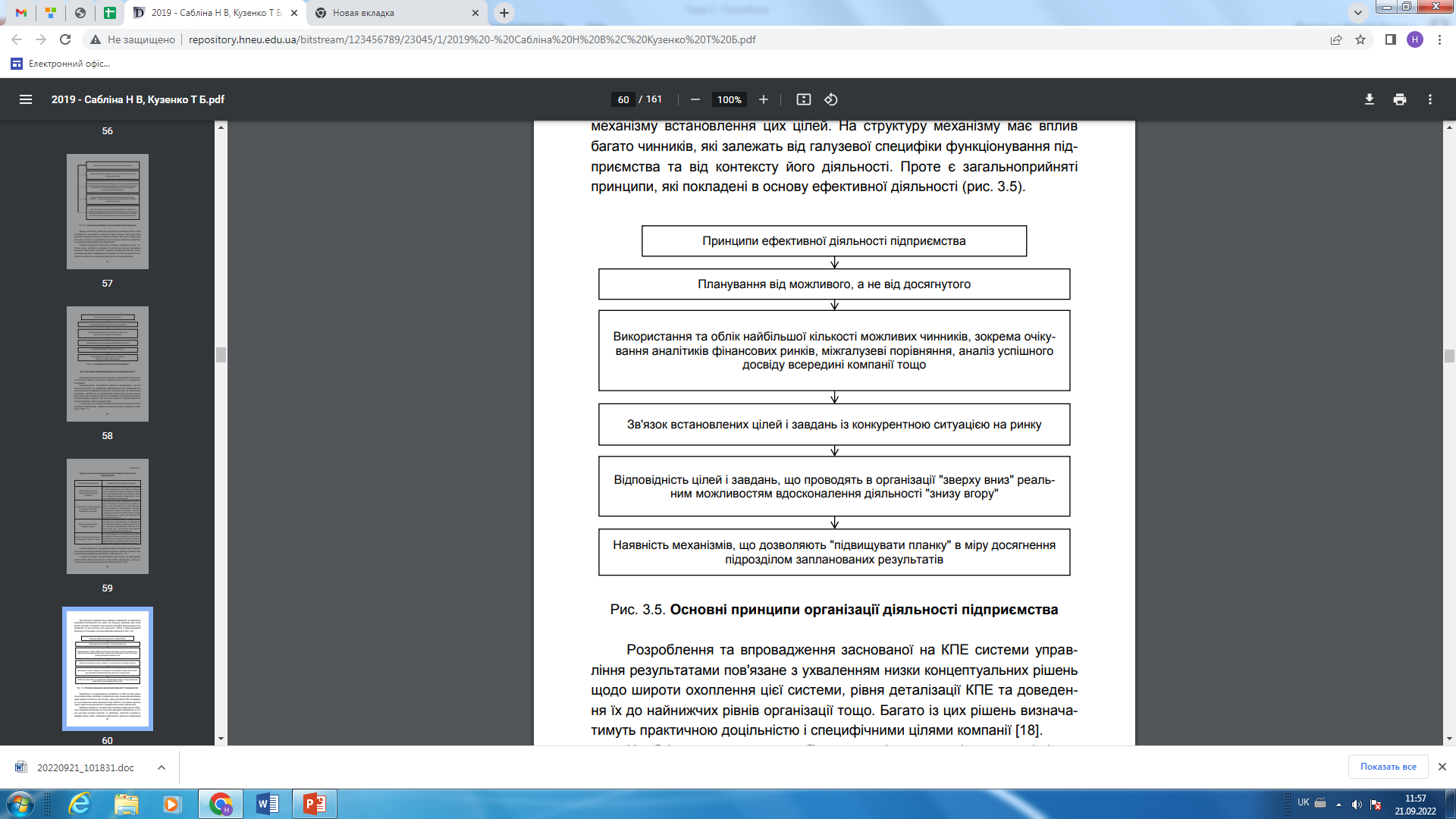 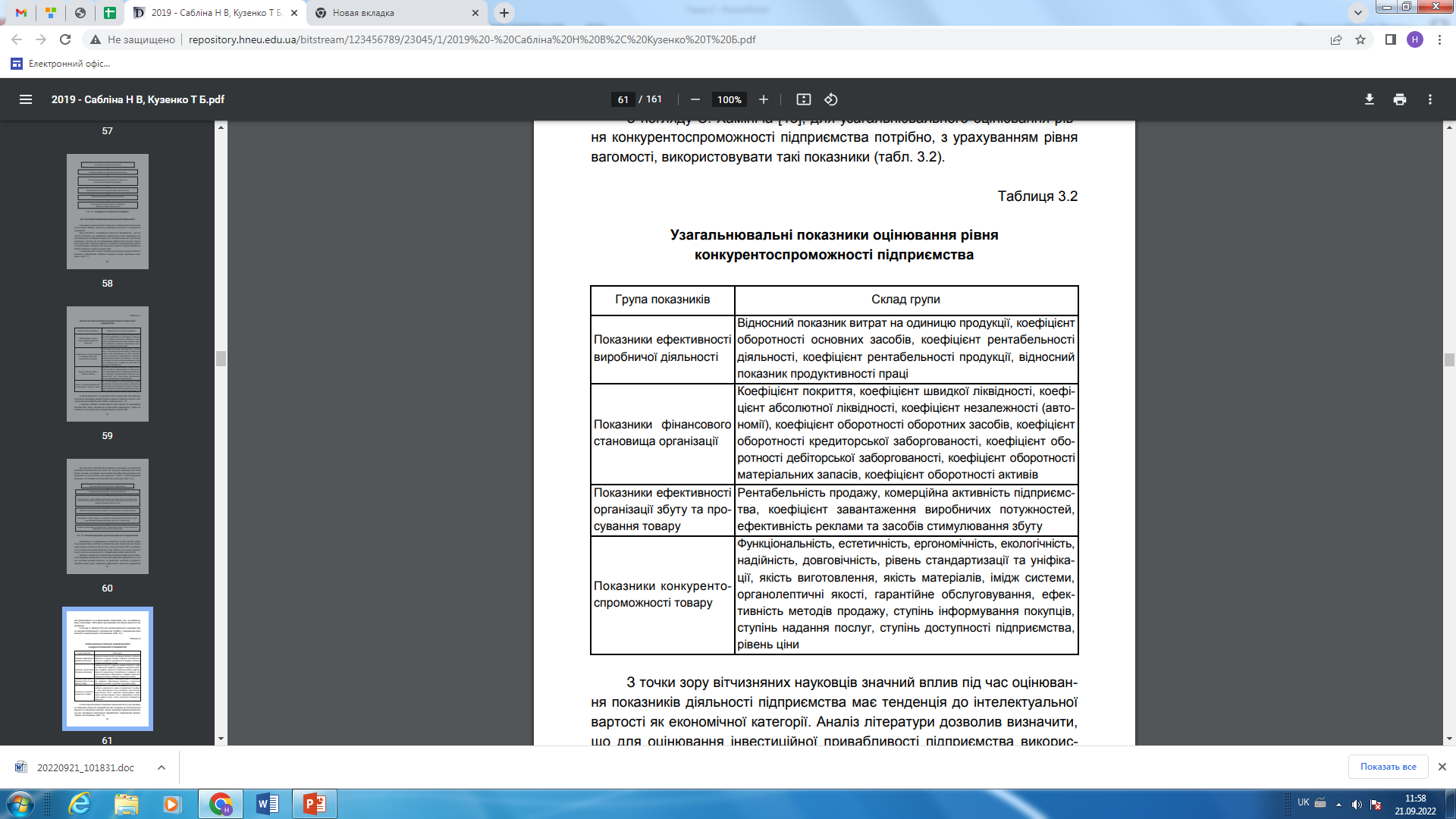 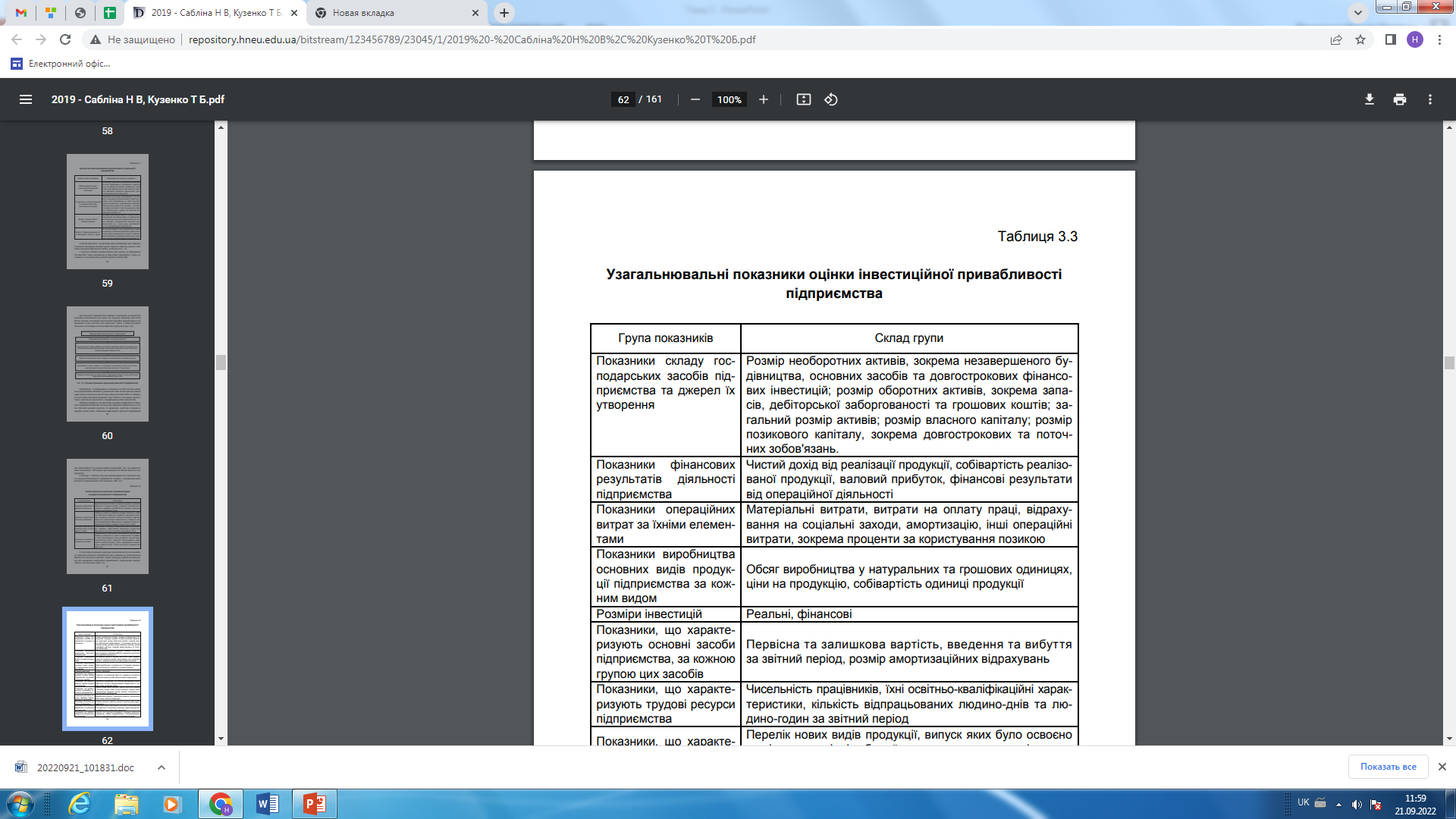 Продовження таблиці 3.3
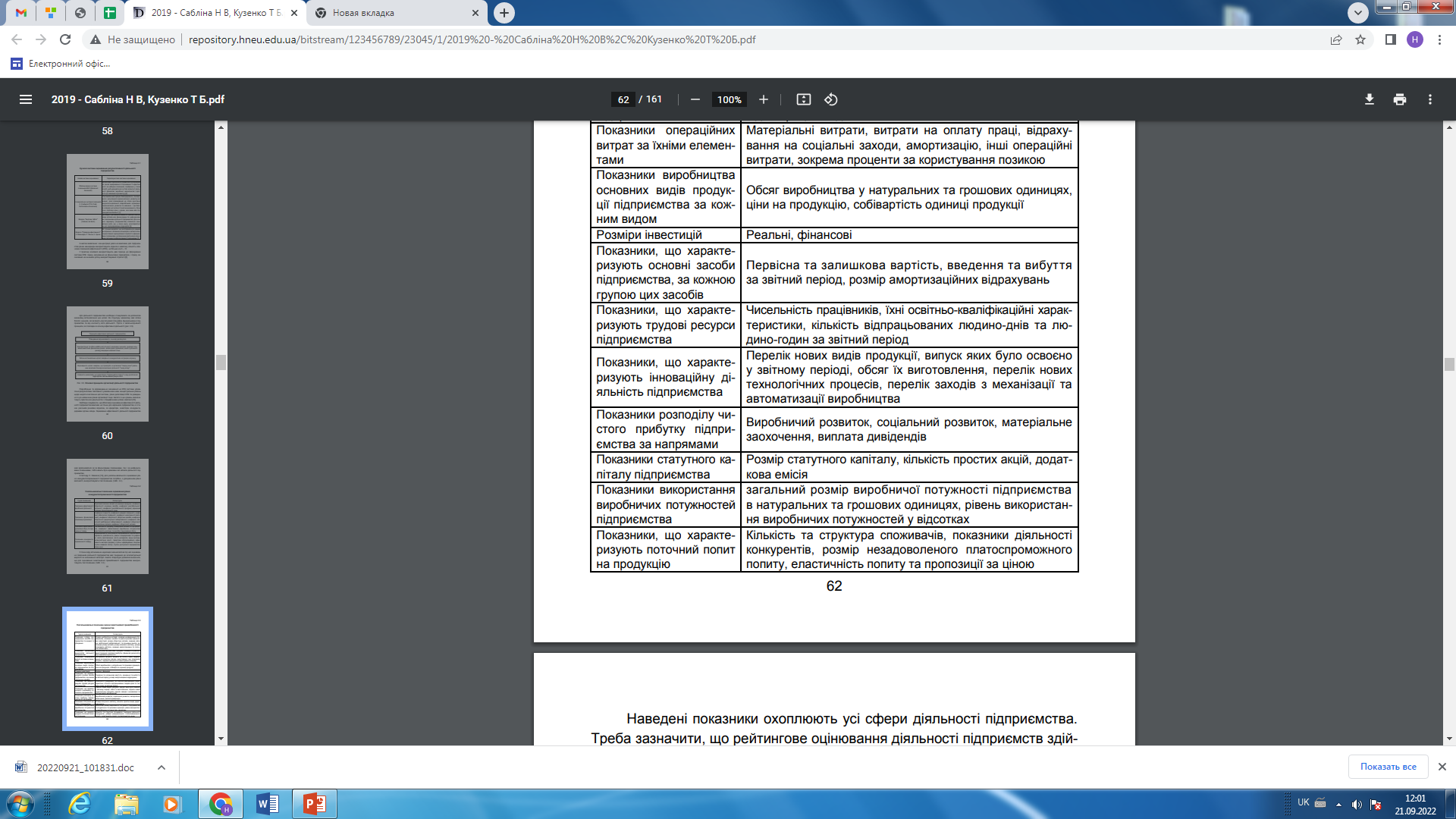 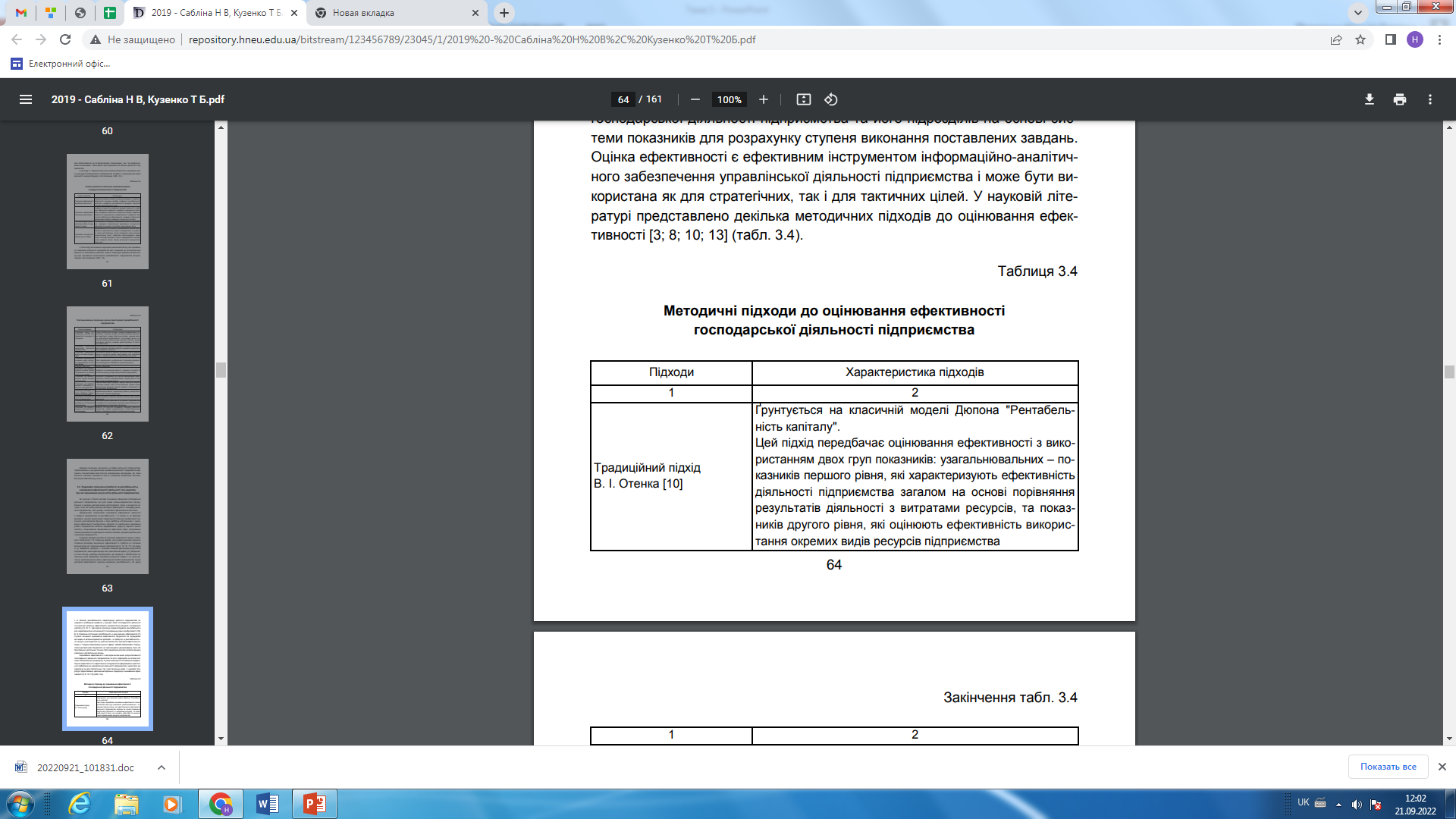 Закінчення таблиці 3.4
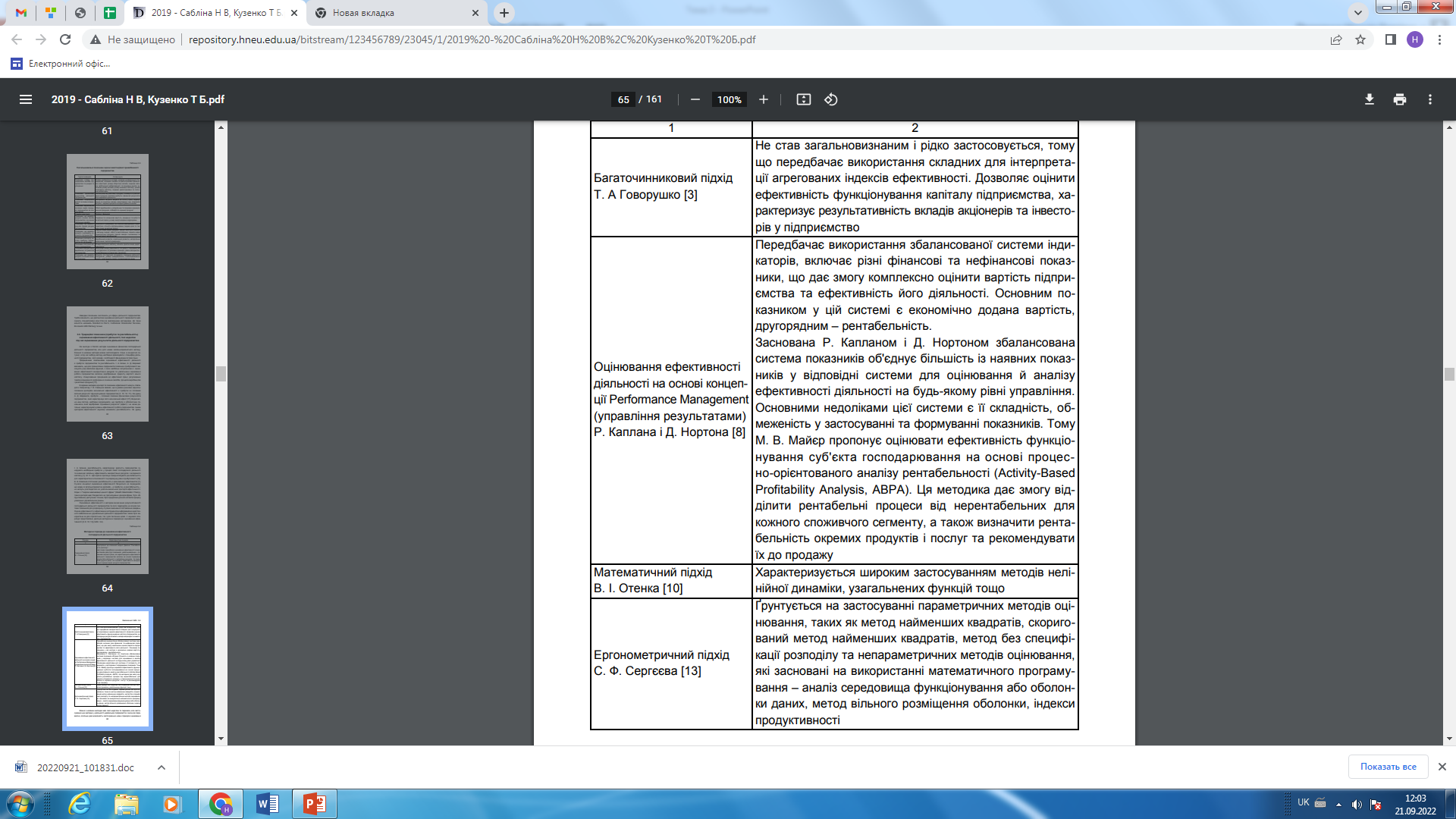 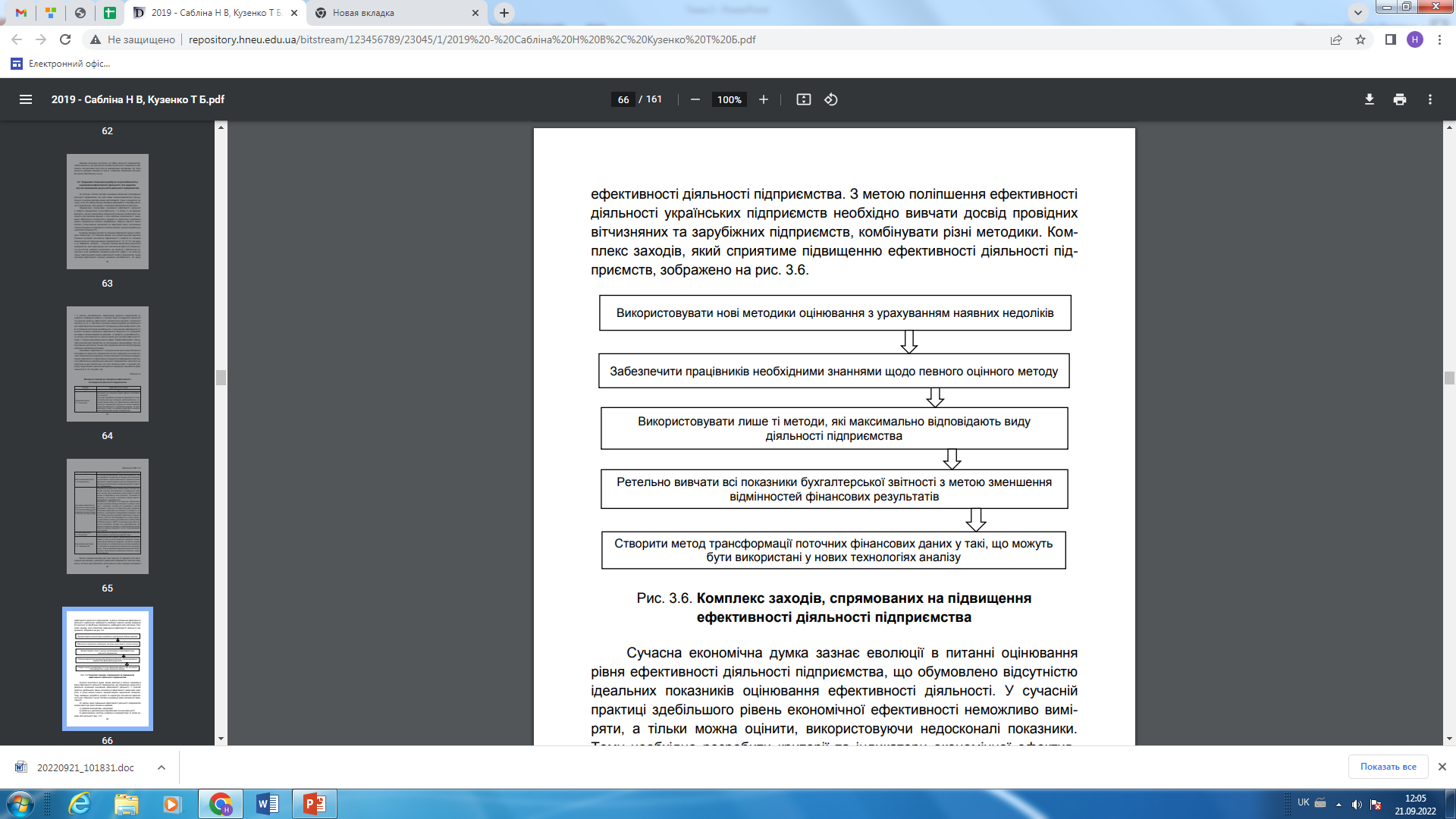 Сучасна економічна думка зазнає еволюції в питанні оцінюваннярівня ефективності діяльності підприємства, що обумовлено відсутністю ідеальних показників оцінювання ефективності діяльності. 
У сучасній практиці здебільшого рівень економічної ефективності неможливо виміряти, а тільки можна оцінити, використовуючи недосконалі показники. Тому необхідно розробити критерії та індикатори економічної ефективності для створення гнучкої системи оцінювання рівня економічної ефективності.
		Усі заходи щодо підвищення ефективності діяльності підприємства можна звести до трьох основних напрямів:1) управління витратами і ресурсами;
	2) розвитку й удосконалення виробництва та іншої діяльності;3) удосконалення системи управління підприємством та всіма ви-дами його діяльності (рис. 3.7)
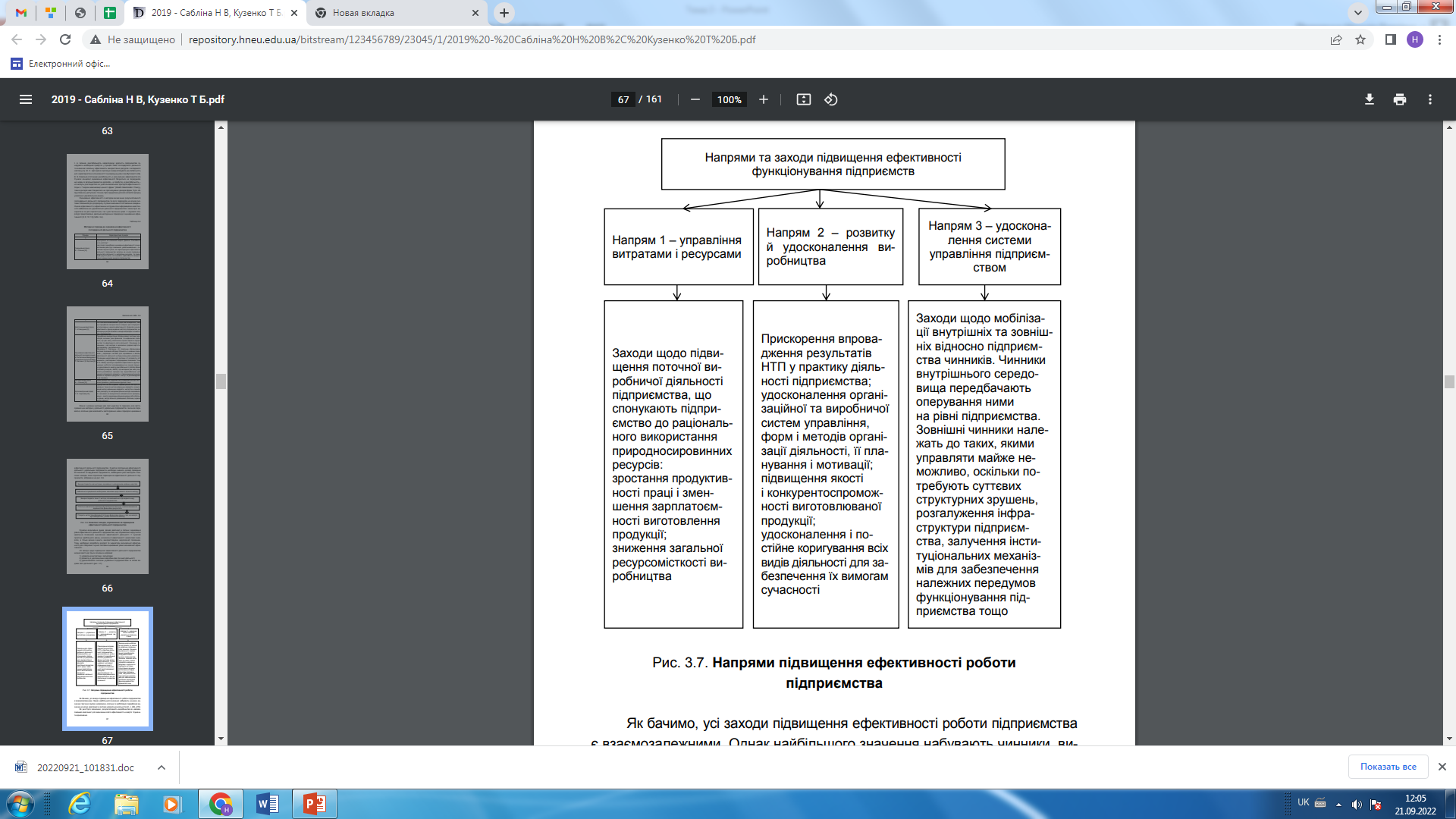 Формуючи систему показників ефективності діяльності суб'єктів господарювання, доцільно дотримуватися певних принципів, а саме:
1) забезпечення органічного взаємозв'язку критерію та системи конкретних показників ефективності діяльності;2) відображення ефективності використання всіх видів застосовуваних ресурсів;
3) можливості застосування показників ефективності до управління різними ланками виробництва на підприємстві (діяльності в організації);
4) виконання провідними показниками стимуляційної функції у процесі використання наявних резервів зростання  ефективності виробництва (діяльності)
8.4. Системи й моделі мотивації працівників
Мотивація – процес дії на чинники виробничого й соціального середовища, під впливом яких змінюється поведінка працівника, досягається певна поставлена мета щодо вдосконалення виробництва та механізму його управління.
Мотивація праці належить до проблем, розв’язанню яких у світовій практиці завжди приділялася велика увага. Вітчизняні теорія й практика мотивації праці, як правило, зводяться до оплати праці, заснованої на фіксованих тарифних ставках і посадових окладах, і є не досить ефективні. Тому при формуванні систем мотивації праці потрібно використовувати вже накопичений світовою практикою досвід. З усього розмаїття моделей систем мотивації праці можна виокремити як найхарактерніші такі: японську, американську, французьку, англійську, німецьку і шведську моделі.
Японська модель характеризується випередженням зростання продуктивності праці відносно зростання рівня життя населення, в тому числі рівня заробітної плати. 
			З метою заохочення підприємницької активності держава не здійснює серйозних заходів щодо контролю за майновим розшаруванням суспільства. Існування такої моделі можливе лише при високому розвитку в усіх членів суспільства національної самосвідомості, пріоритетів інтересів нації над інтересами конкретної людини, готовності населення йти на певні матеріальні жертви заради добробуту країни. Система стимулювання праці в Японії, порівняно з іншими промислово розвиненими країнами, дуже гнучка. Традиційно вона будується з урахуванням трьох факторів: професійної майстерності, віку і стажу роботи.
Американська модель мотивації праці побудована на всілякому заохоченні підприємницької активності й збагаченні найбільш активної частини населення. Модель базується на соціально-культурних особливостях нації – масовому орієнтуванню на досягнення особистого успіху кожного, а також високому рівні економічного добробуту. В основі системи мотивації праці в США знаходиться оплата праці. Найбільшого поширення набули різні модифікації погодинної системи оплати праці з нормованими завданнями, доповнені різноманітними формами преміювання.
Управління персоналом у країнах Західної Європи значною мірою формувалося під впливом американської системи управління. Однак система мотивації персоналу на західноєвропейських підприємствах характеризується низкою прикметних особливостей, які зумовлені реаліями економічної ситуації в цих країнах. Досвід західноєвропейських країн свідчить, що головна мета системи управління персоналом – це забезпечення кадрами, їх ефективне використання, професійний та соціальний розвиток.
Французька модель мотивації праці характеризується великою різноманітністю економічних інструментів, включаючи стратегічне планування та стимулювання конкуренції, гнучкою системою оподаткування. Відмітна особливість її – введення стратегічного планування в ринковий механізм. Основою ринкових відносин у французькій моделі є конкуренція, яка безпосередньо впливає на якість продукції, задоволення потреб населення в товарах і послугах, зменшення витрат виробництва. У політиці оплати праці французьких фірм спостерігаються дві тенденції: індексація заробітної плати залежно від вартості життя й індивідуалізація оплати праці.
Застосовують три основні підходи до здійснення принципу індивідуалізації оплати праці:
1. Для кожного робочого місця, оцінюваного на основі колективної угоди, визначаються мінімальна заробітна плата і «виделка» окладів. Оцінка праці кожного працівника здійснюється щодо виконуваної роботи, а не щодо праці працівників, зайнятих на інших робочих місцях. Критеріями трудового внеску працівника є кількість і якість його праці, а також участь у громадському житті підприємства.
2. Зарплату ділять на дві частини: постійну, залежну від займаної посади або робочого місця, та змінну, що відображає ефективність праці працівників. Додатково виплачують премії за високу якість роботи, сумлінне ставлення до праці тощо. Персонал бере активну участь в обговоренні питань оплати праці в рамках спеціальних комісій.
3. На підприємствах здійснюються такі форми індивідуалізації заробітної плати, як участь у прибутках, продаж працівникам акцій підприємства, виплата премій.
			Перевага французької моделі мотивації праці полягає в тому, що вона надає сильного стимулюючого впливу на ефективність та якість праці, слугує фактором саморегулювання розміру фонду оплати праці. При виникненні тимчасових труднощів фонд оплати праці автоматично скорочується, в результаті чого підприємство безболісно реагує на кон’юнктурні зміни. Модель забезпечує широку поінформованість працівників про економічний стан компанії.
Розглядаючи англійську модель, зазначимо, що у Великій Британії існує дві модифікації системи оплати праці, яка залежать від прибутку: грошова та акціонерна, яка передбачає часткову оплату у вигляді акцій.
Крім того, передбачається можливість застосування системи коливання заробітної плати, що цілковито залежить від прибутку підприємства. На підприємствах Великої Британії участь у прибутках вводиться тоді, коли відповідно до індивідуальних або колективних угод на додаток до встановленої зарплати регулярно виплачується відповідна частка від прибутку підприємства. Залежно від бази для обчислення суми, що розподіляється через систему участі у прибутках, розрізняють участь у прибутках, участь у чистому доході, участь в обороті або створеній вартості, трудова пайова участь, чиста трудова участь.
Пайова участь у капіталі передбачає внесення частини особистих заощаджень працівників в обмін на акції або облігації підприємства з використанням зазначених коштів на придбання основних фондів і оборотних активів. Пайова участь у капіталі тягне за собою передачу учасникам корпорації частини прибутку (доходу), у тому числі у вигляді дивідендів або відсотків, виплату допомоги або премій підприємства.
Трудова пайова участь об’єднує зазначені вище форми. Працівник підприємства отримує дохід за трьома напрямами: основна заробітна плата, частка від участі в прибутку на основі праці, частка від прибутку на основі вкладеного ним капіталу.
Німецька модель мотивації праці виходить з того, що в центрі знаходиться людина з її інтересами як вільна особистість, котра усвідомлює свою відповідальність перед суспільством. Західні дослідники дійшли висновку, що гармонійна комбінація із стимулювання праці й соціальних гарантій є однією з найбільш оптимальних моделей, відомих в історії економічних теорій. Ця модель забезпечує в рівній мірі як економічний добробут, так і соціальні гарантії
Шведська модель мотивації праці вирізняється сильною соціальною політикою, спрямованою на скорочення майнової нерівності за рахунок перерозподілу національного доходу на користь менш забезпечених верств населення. Починаючи з 50-х років, шведські профспілки на переговорах щодо переукладання колективних трудових договорів проводять політику так званої солідарної заробітної плати, що ґрунтується на таких принципах: рівна оплата за рівну працю, скорочення розриву між розмірами мінімальної і максимальної заробітної плати.
Сучасні тенденції формування зарубіжних систем мотивації праці вузагальненому вигляді наведено в таблиці 5.1.
ДЯКУЮ ЗА УВАГУ!